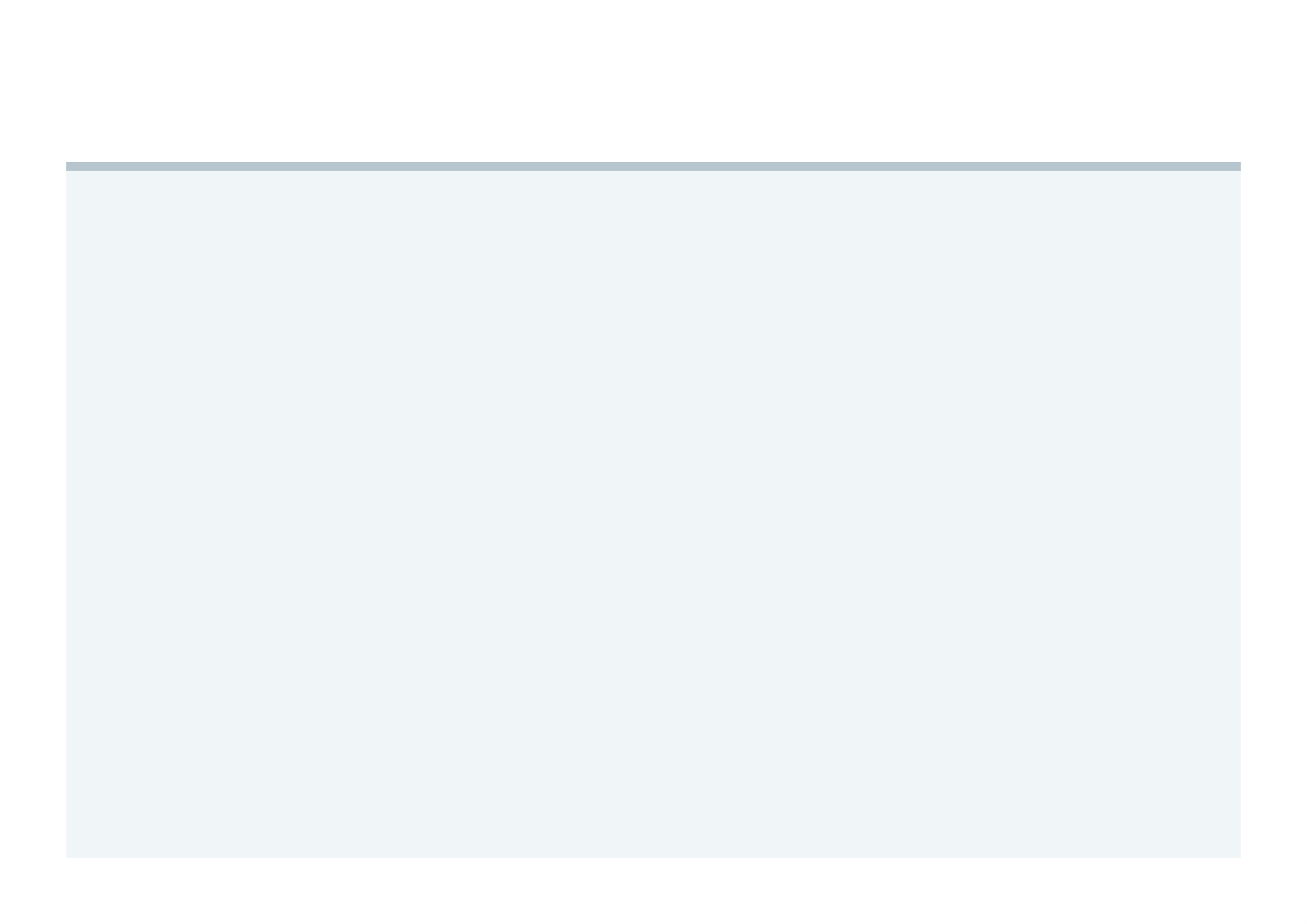 1
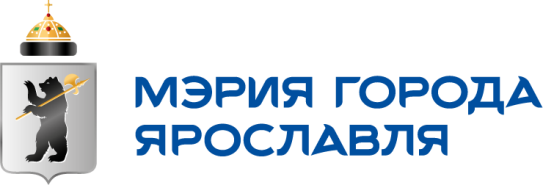 Территориальное общественное самоуправление
Заволжский  район
Проезд к МОУ СОШ № 2 (Авиаторов, 84), включая проезд вдоль д. 2а по пр. Машиностроителей
У детского сада по ул. Красноборская
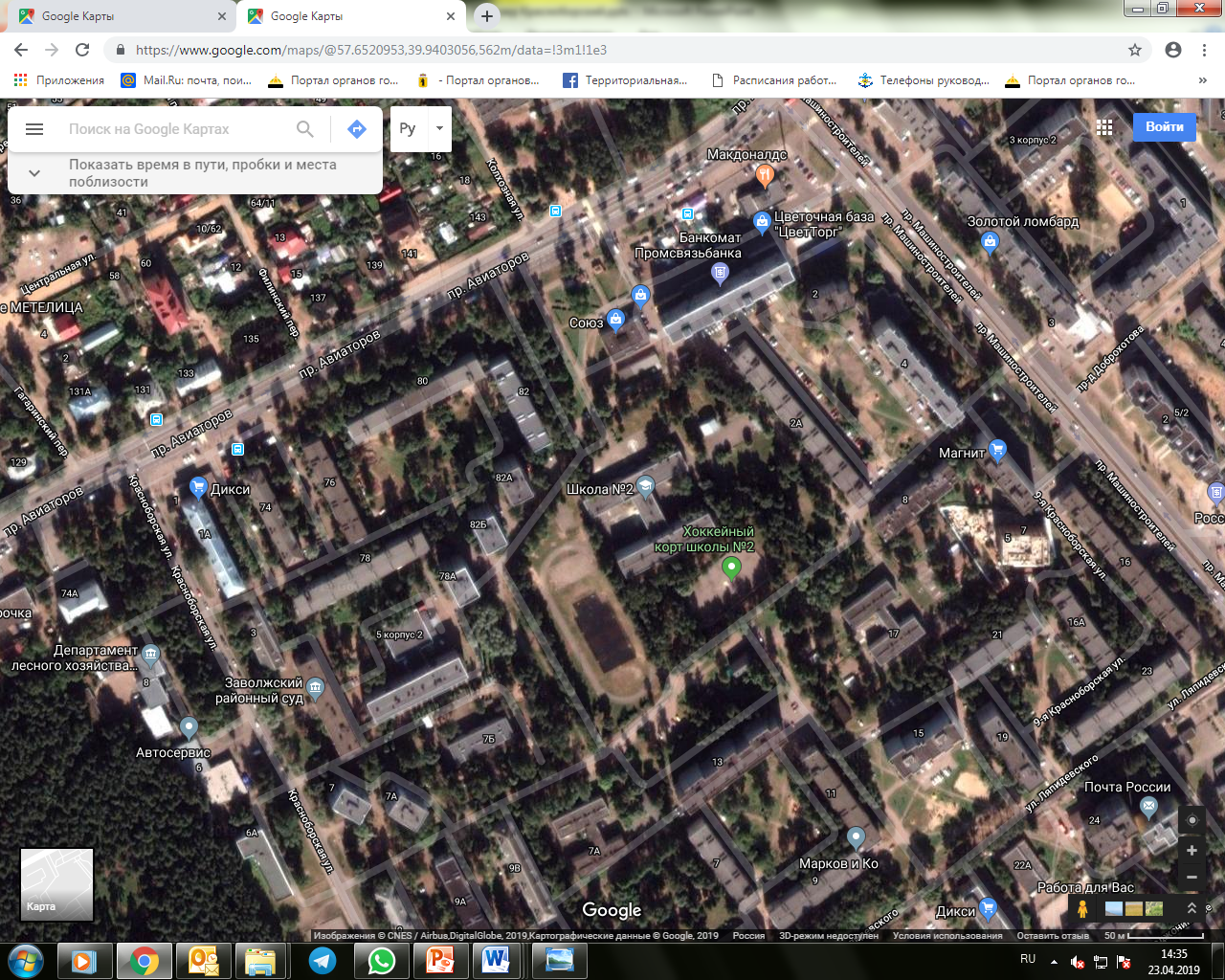 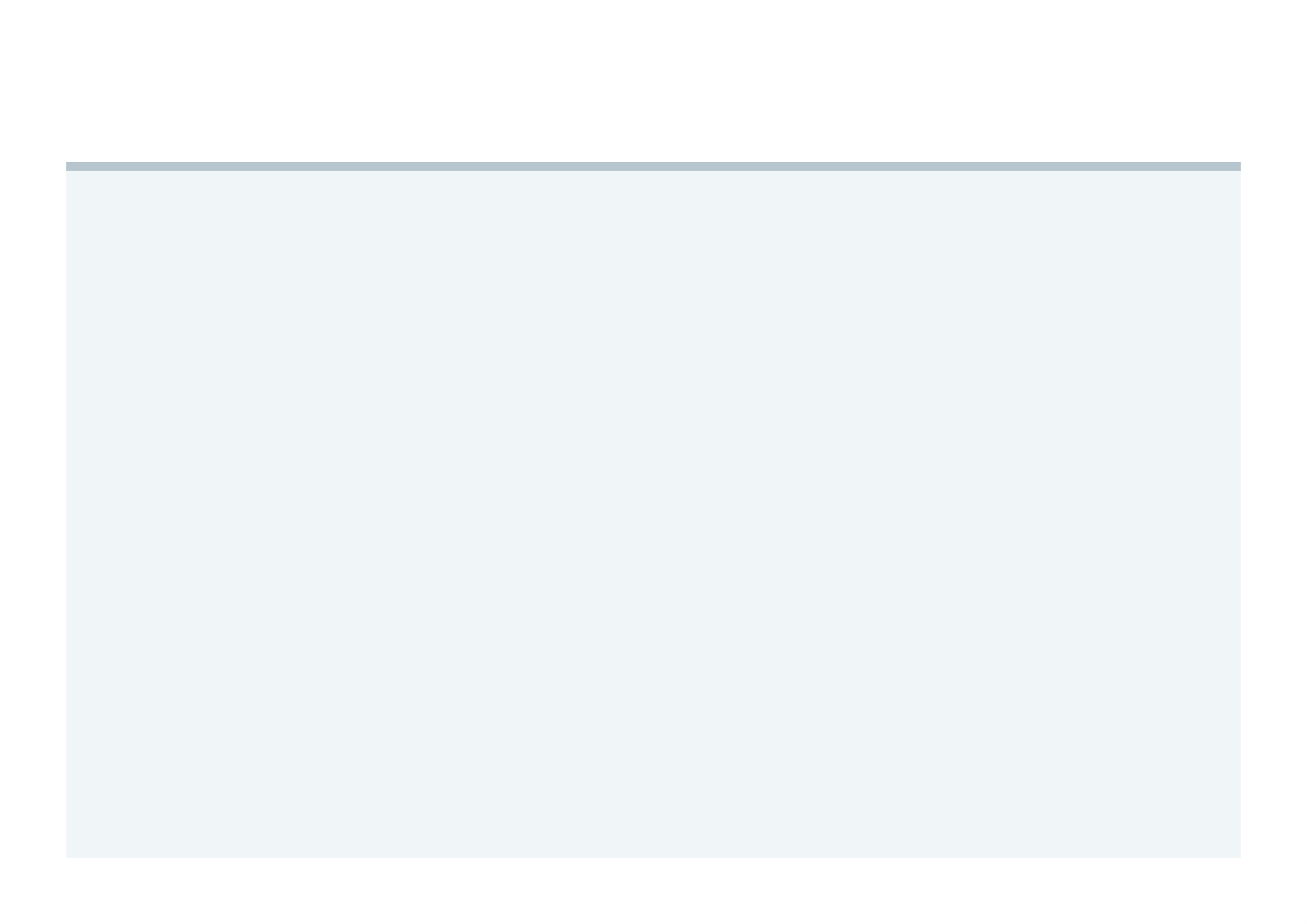 2
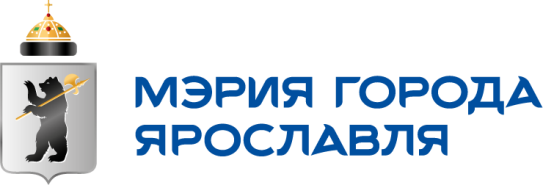 Территориальное общественное самоуправление
Заволжский  район
от ул. Гражданская. д. 3 до 50 лет ВЛКСМ, д. 4
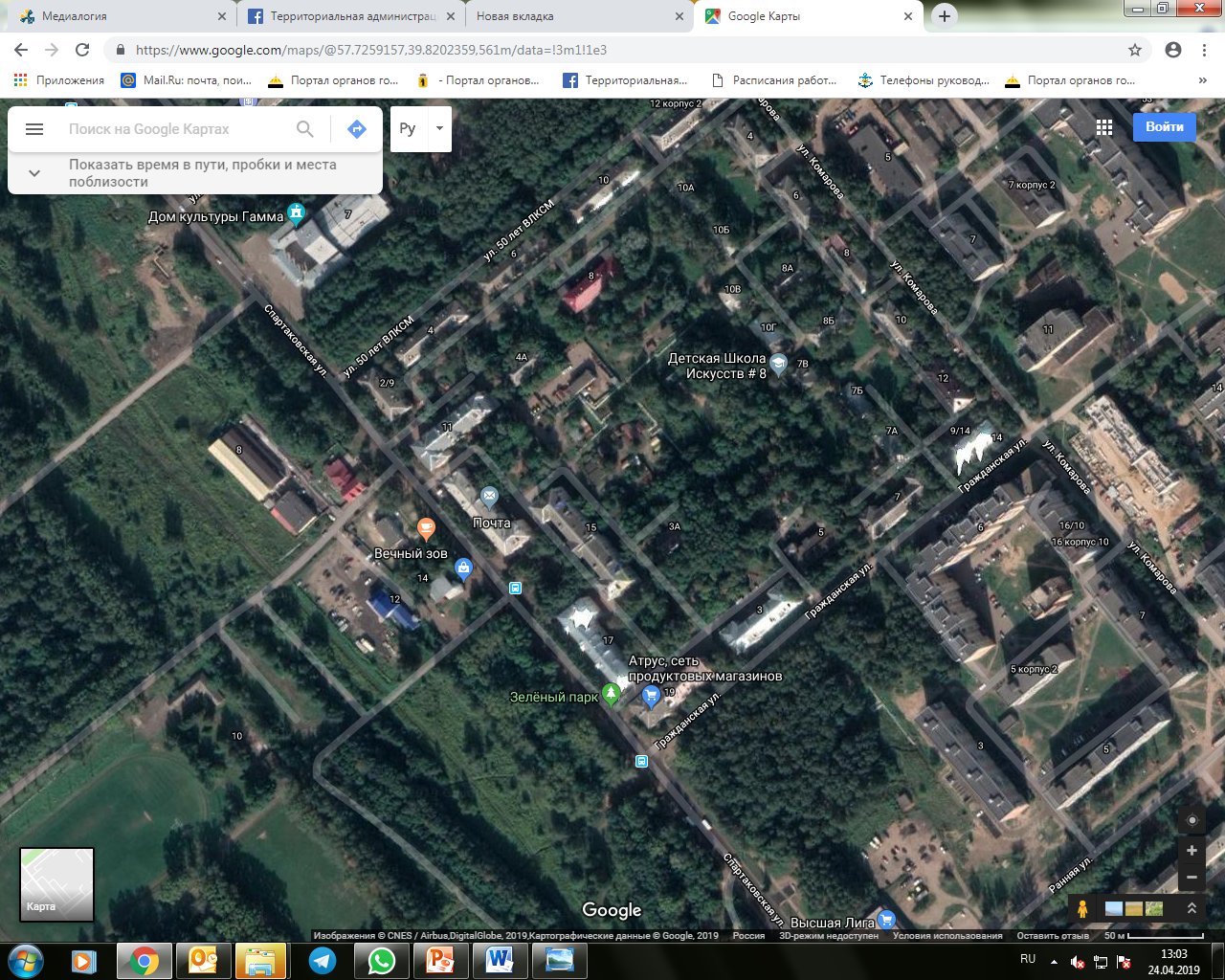 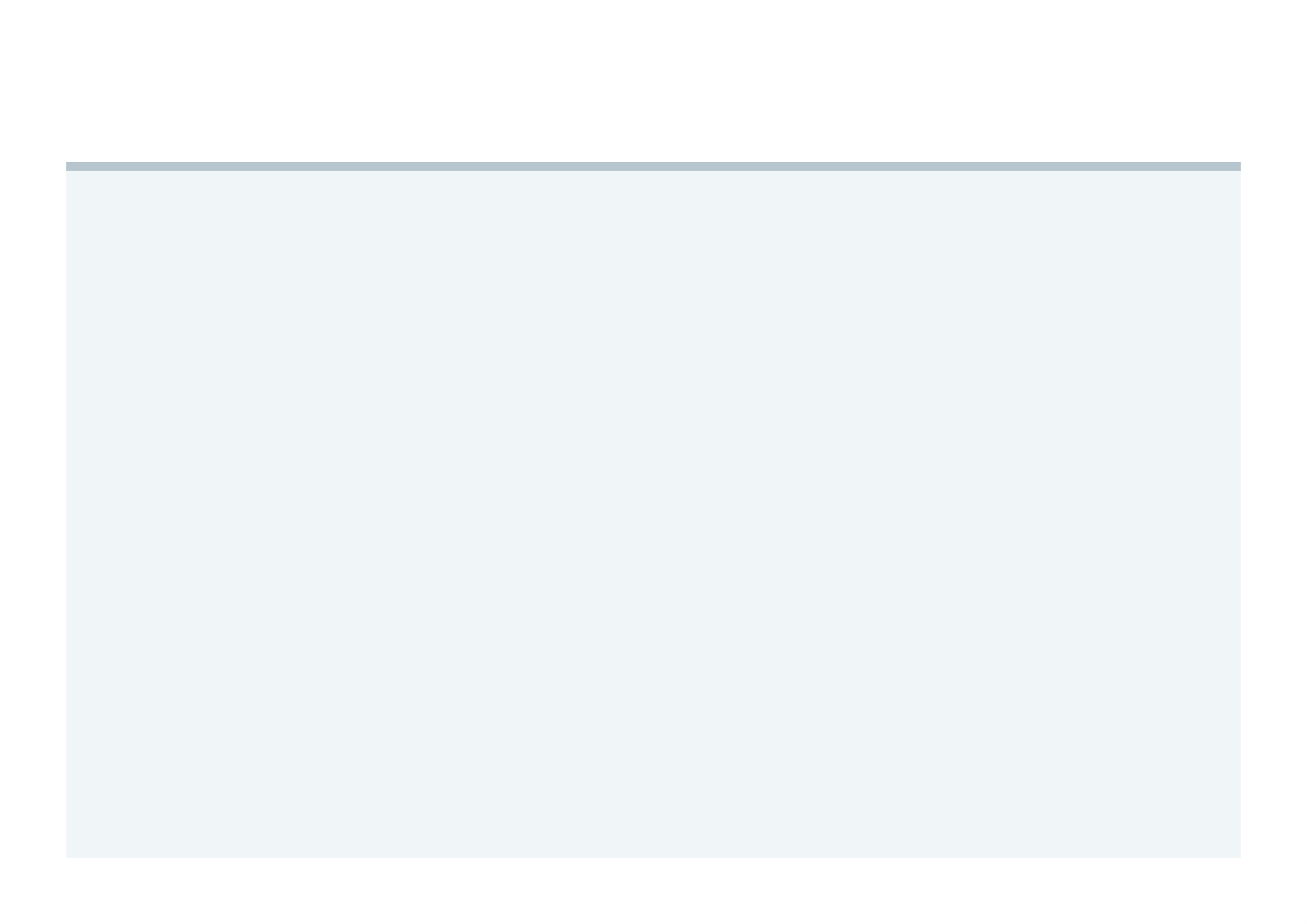 3
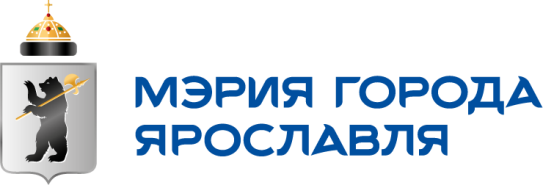 Территориальное общественное самоуправление
Заволжский  район
Проезд между домами № 26, 28 по ул. Клубная, до д. 17а по ул. Кавказская
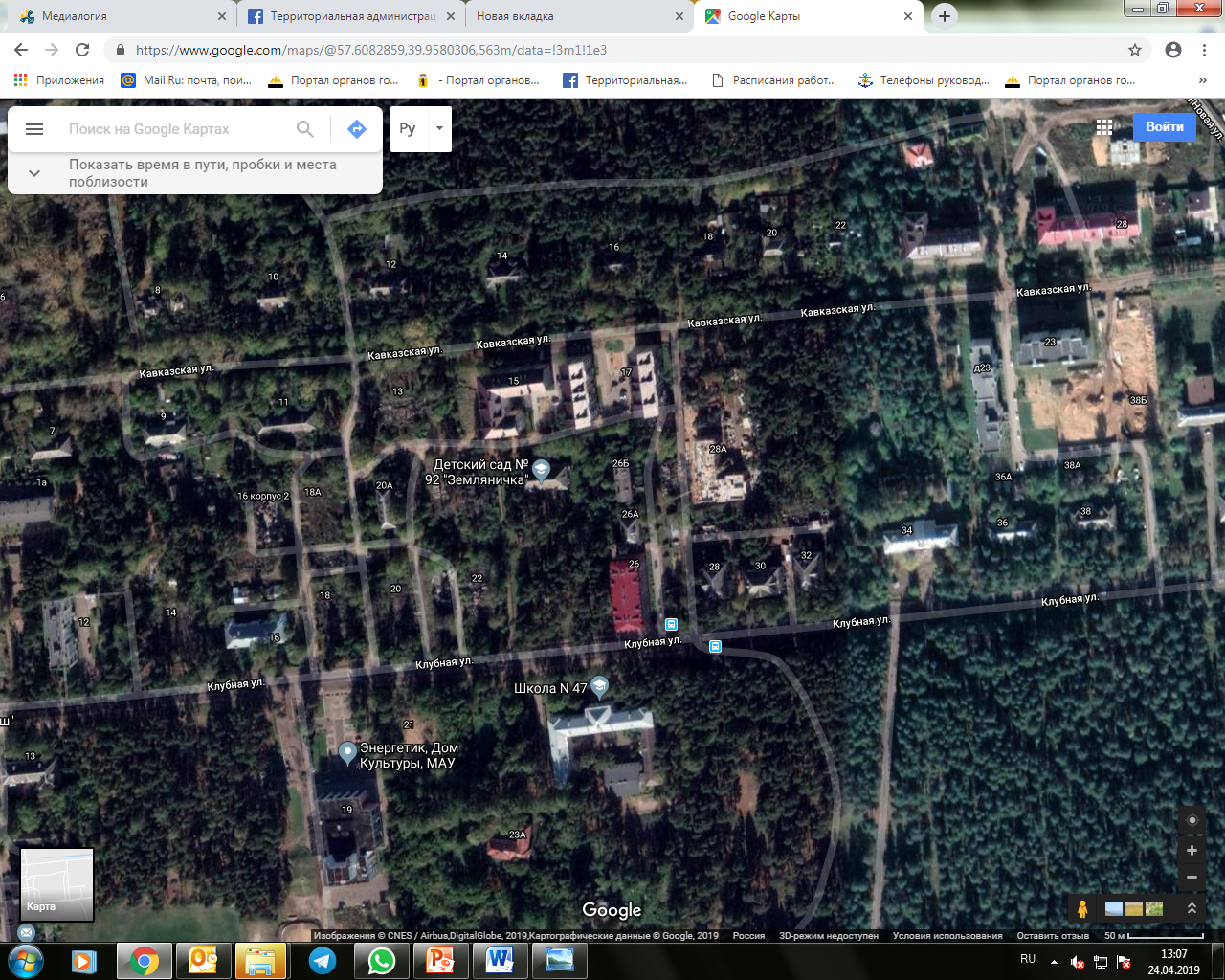 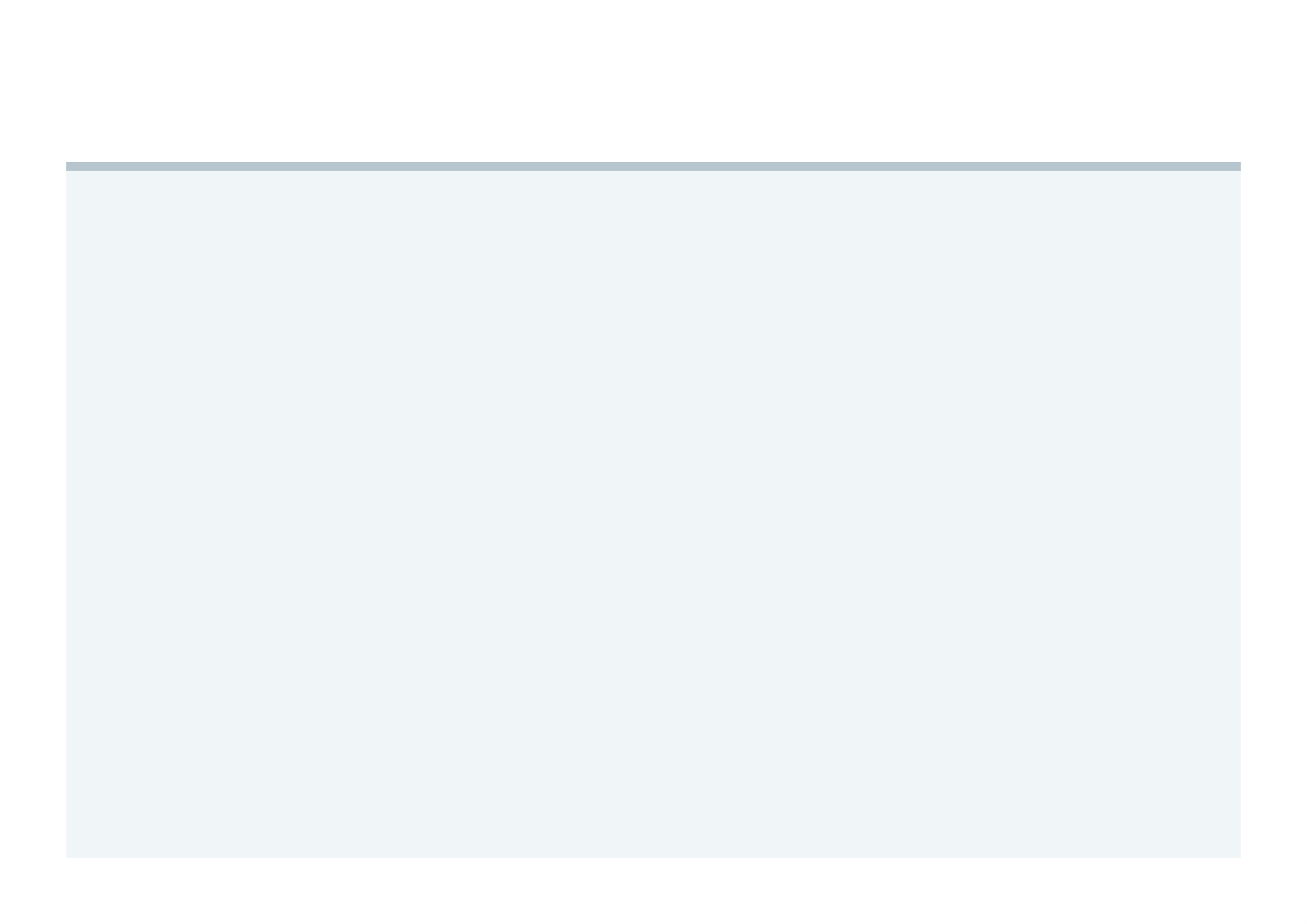 4
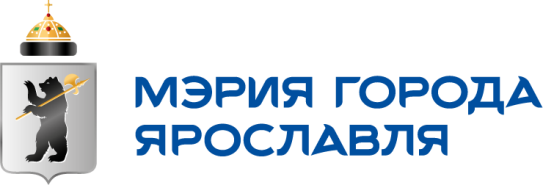 Территориальное общественное самоуправление
Заволжский  район
ул. Лебедева, д. 5 до ул. Ранняя д. 12 б
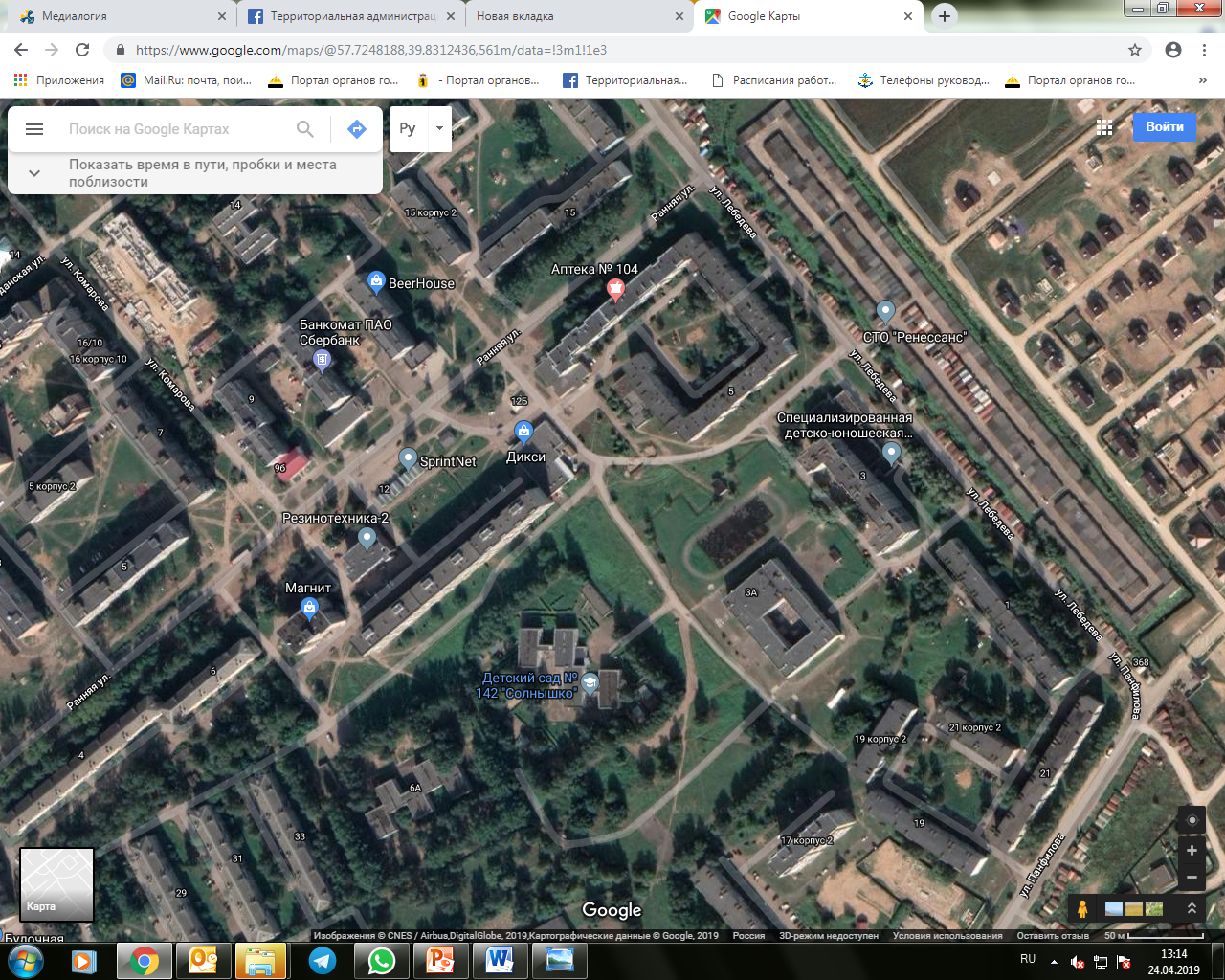 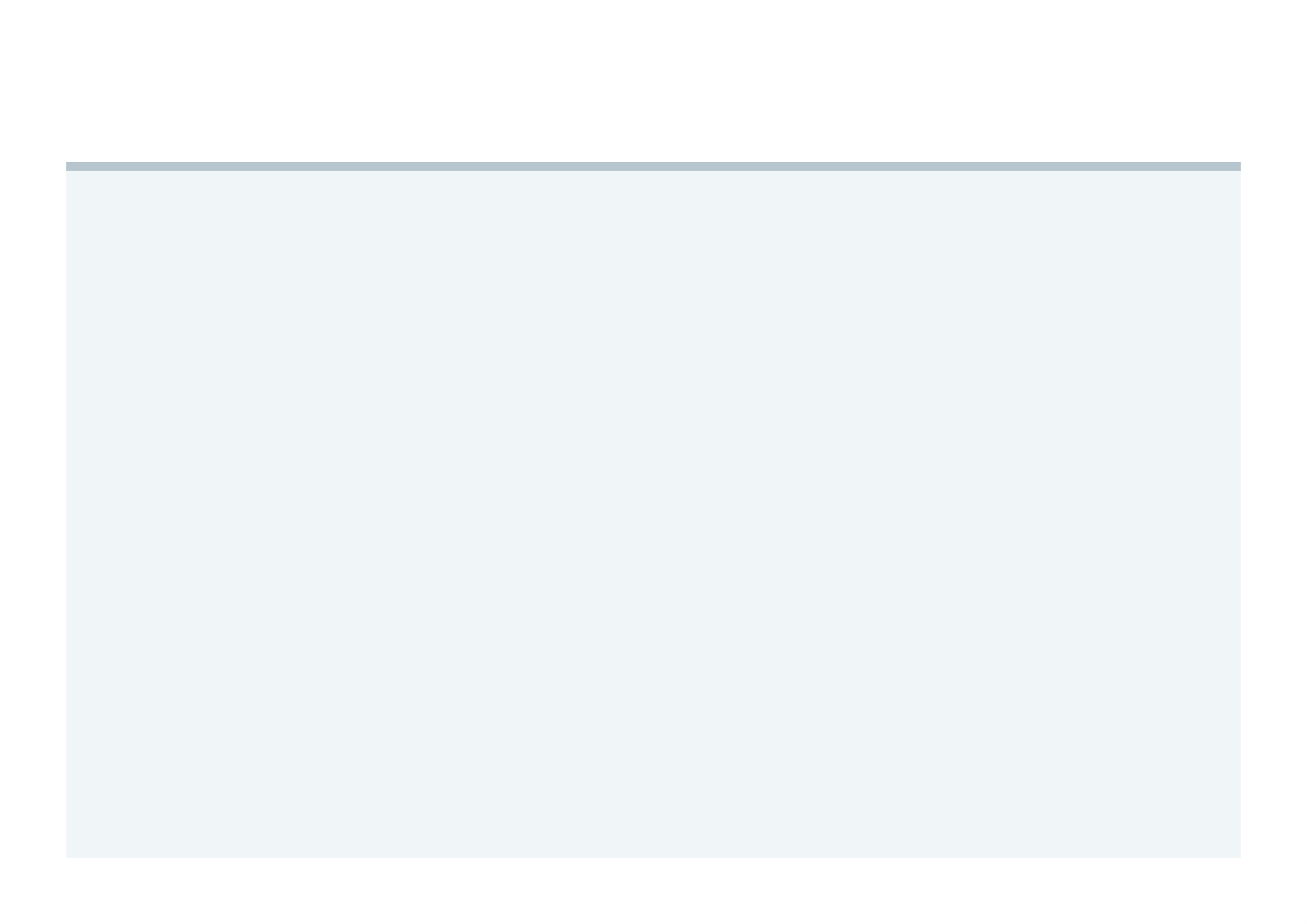 5
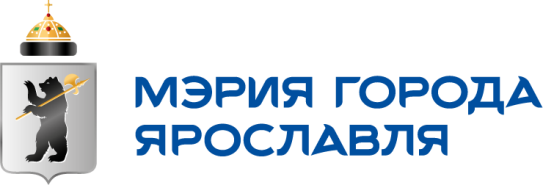 Территориальное общественное самоуправление
Заволжский  район
Пр. Доброхотова от пр. Машиностроителей, д. 5/2 вдоль д. 4,6 по Доброхотова до МОУ СШ № 84
Вдоль д.5/2, 7 по пр. Машиностроителей
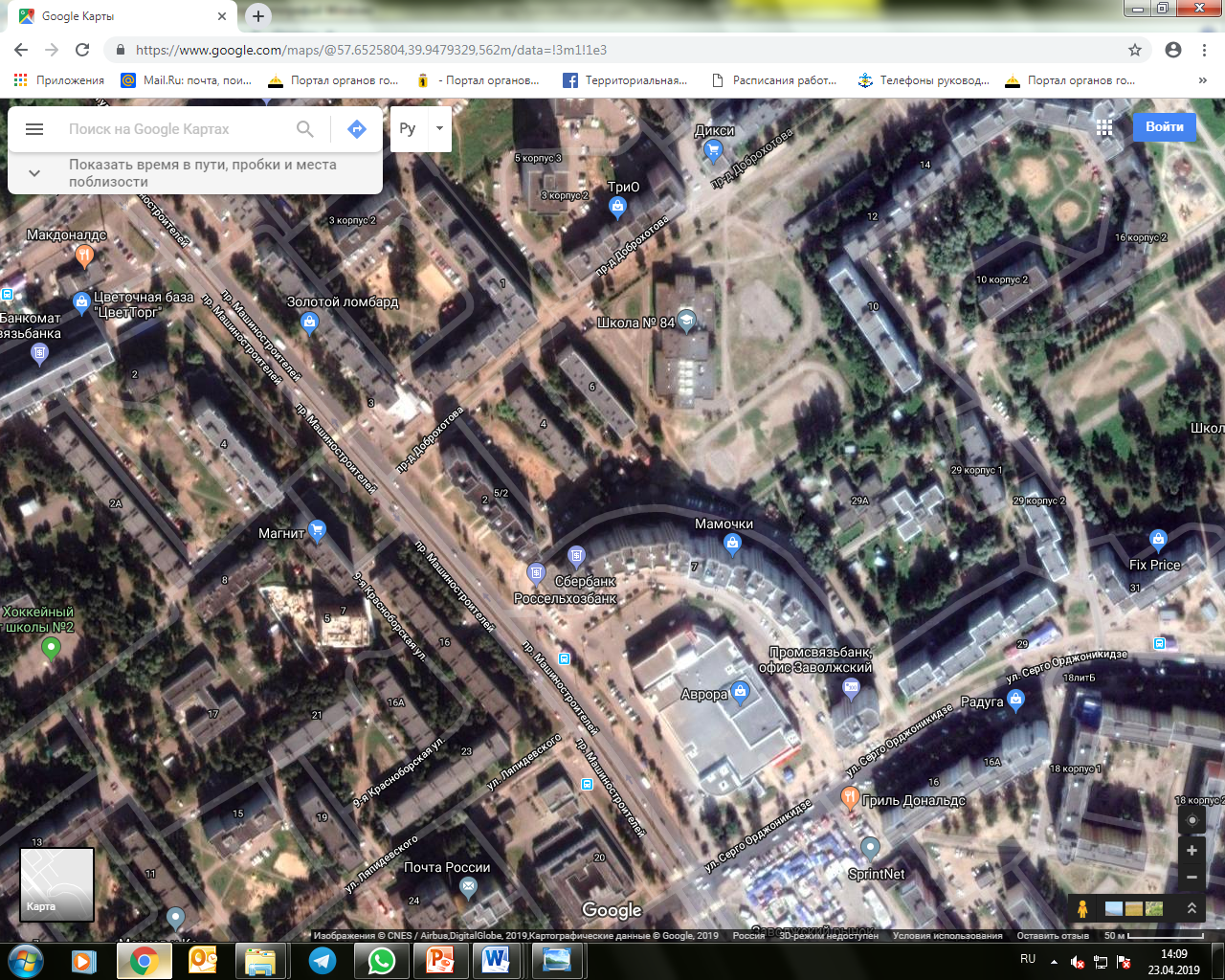 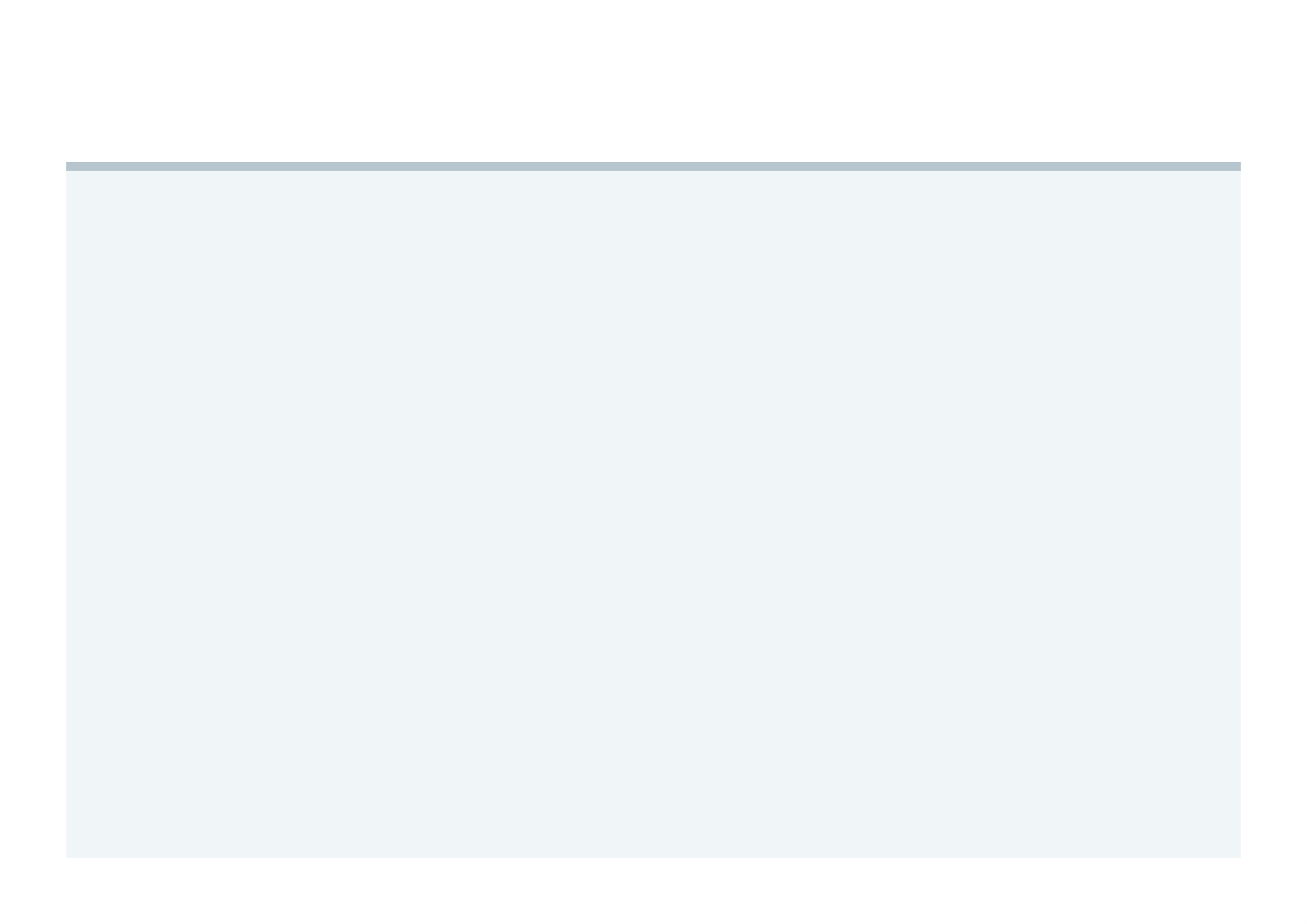 6
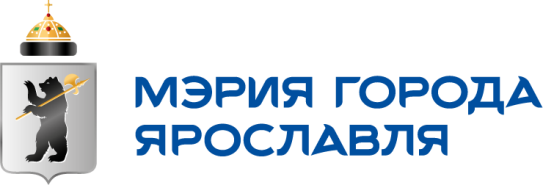 Территориальное общественное самоуправление
Заволжский  район
Ул. Толга поселок, от д. 28 до д.34
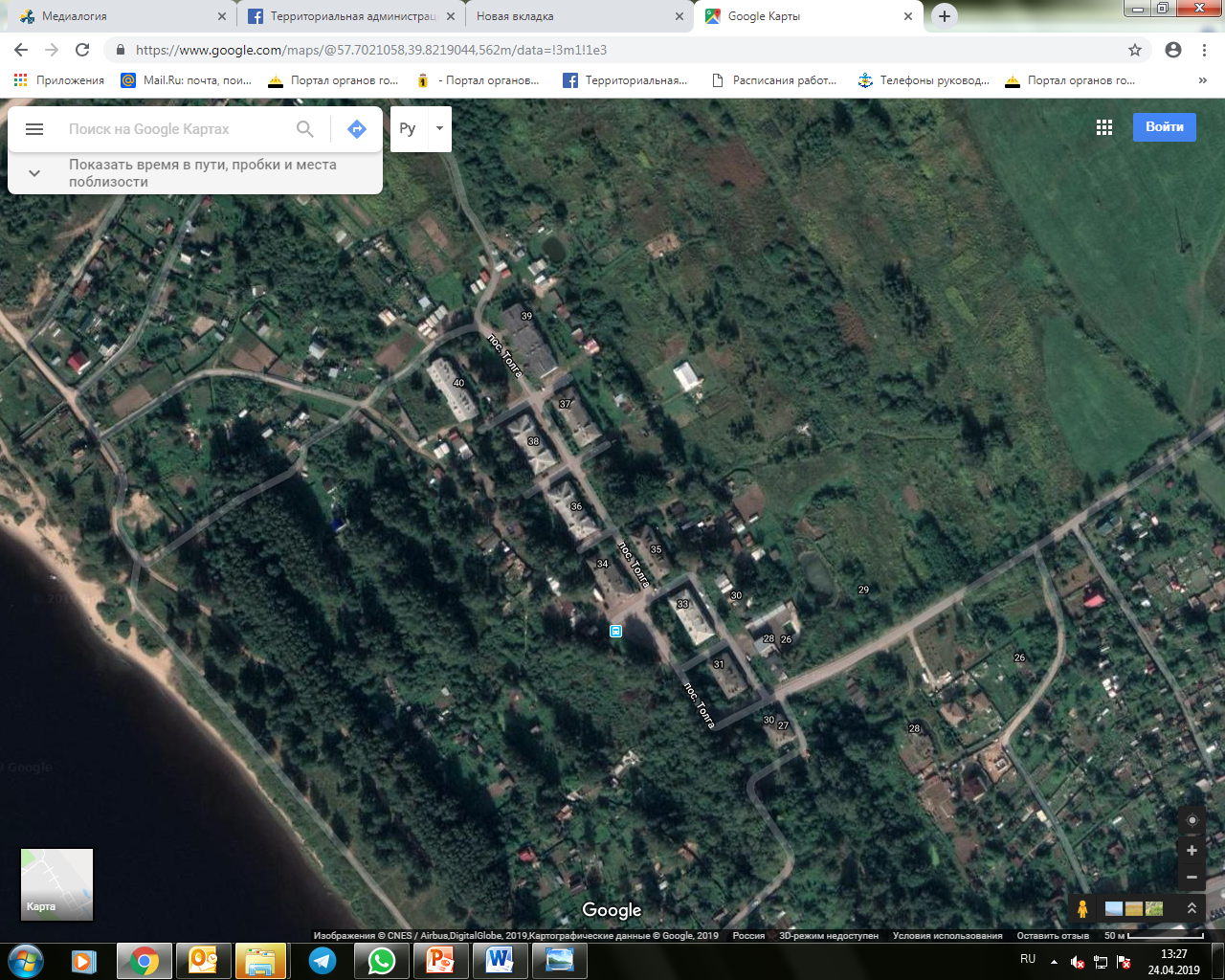 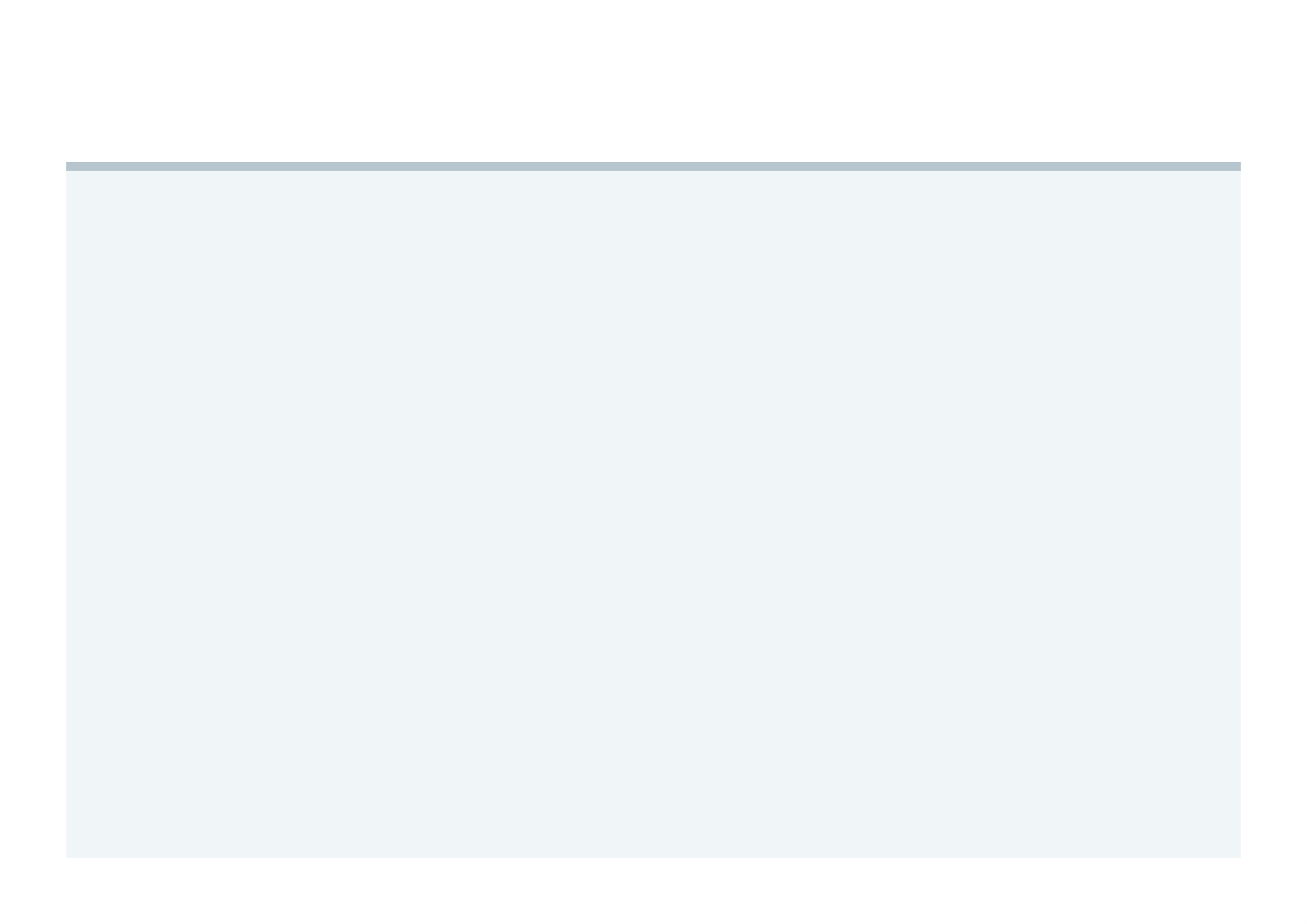 7
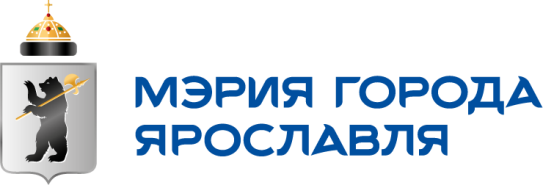 Территориальное общественное самоуправление
Заволжский  район
Проезд  от дома № 12 по Школьному пр. до д. 15к.2, 19/14  по пр. Машиностроителей
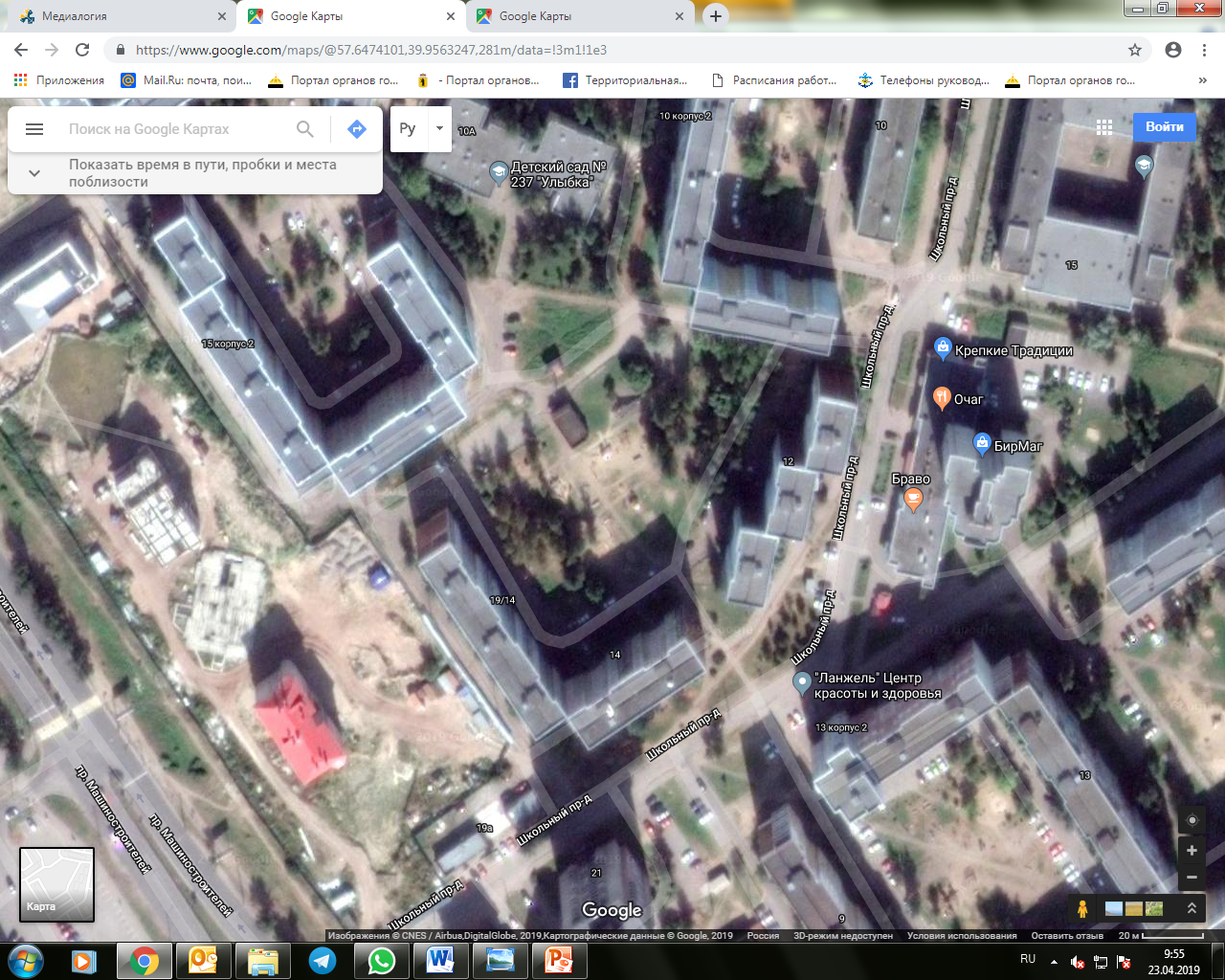 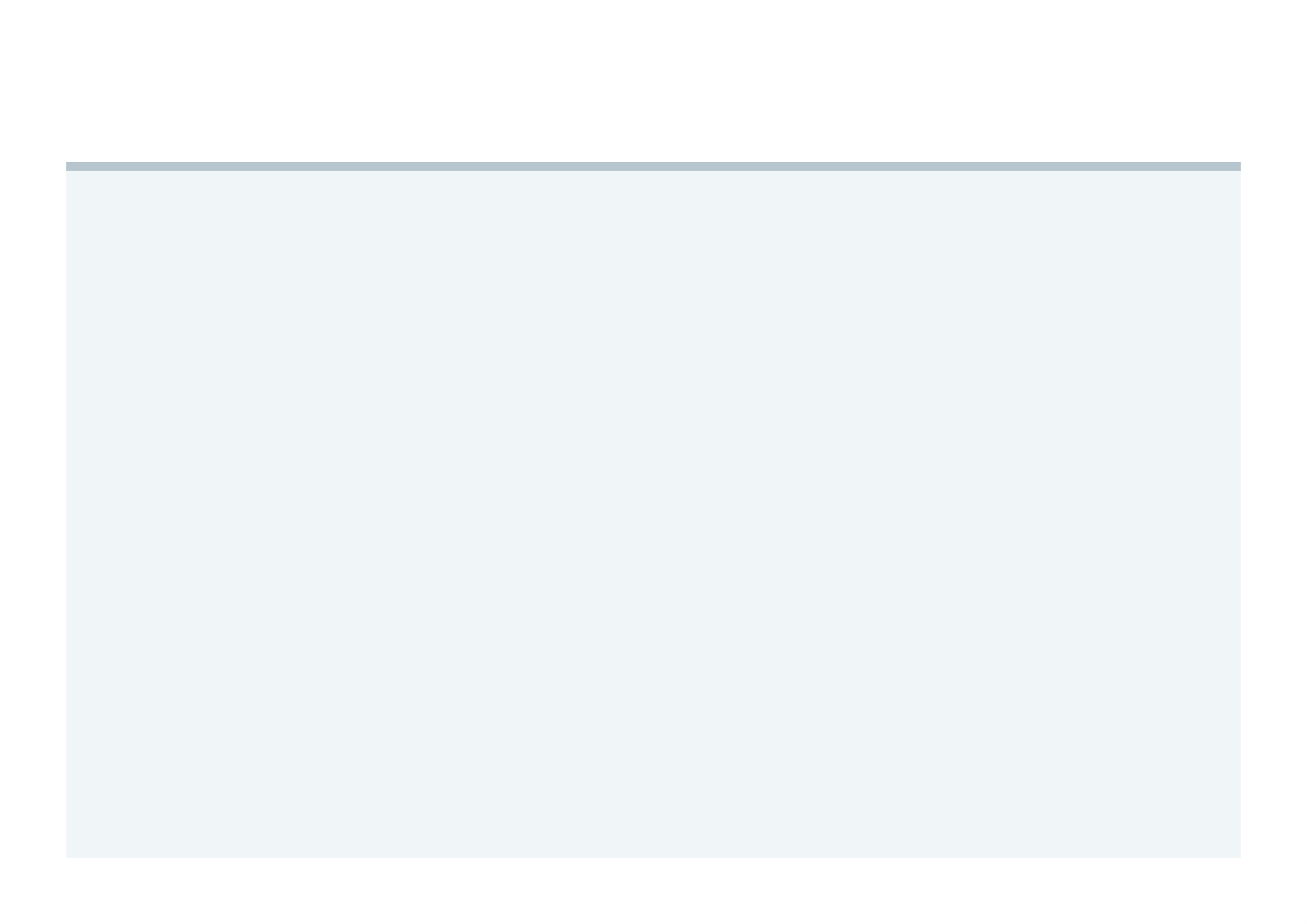 8
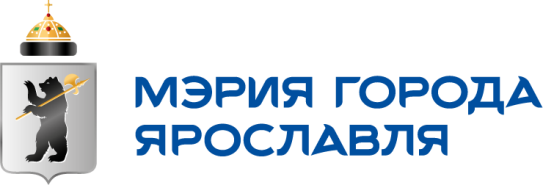 Территориальное общественное самоуправление
Заволжский  район
Проезд от д. 42к. 2 пр. Машиностроителей до ул. Папанина в районе д. 8
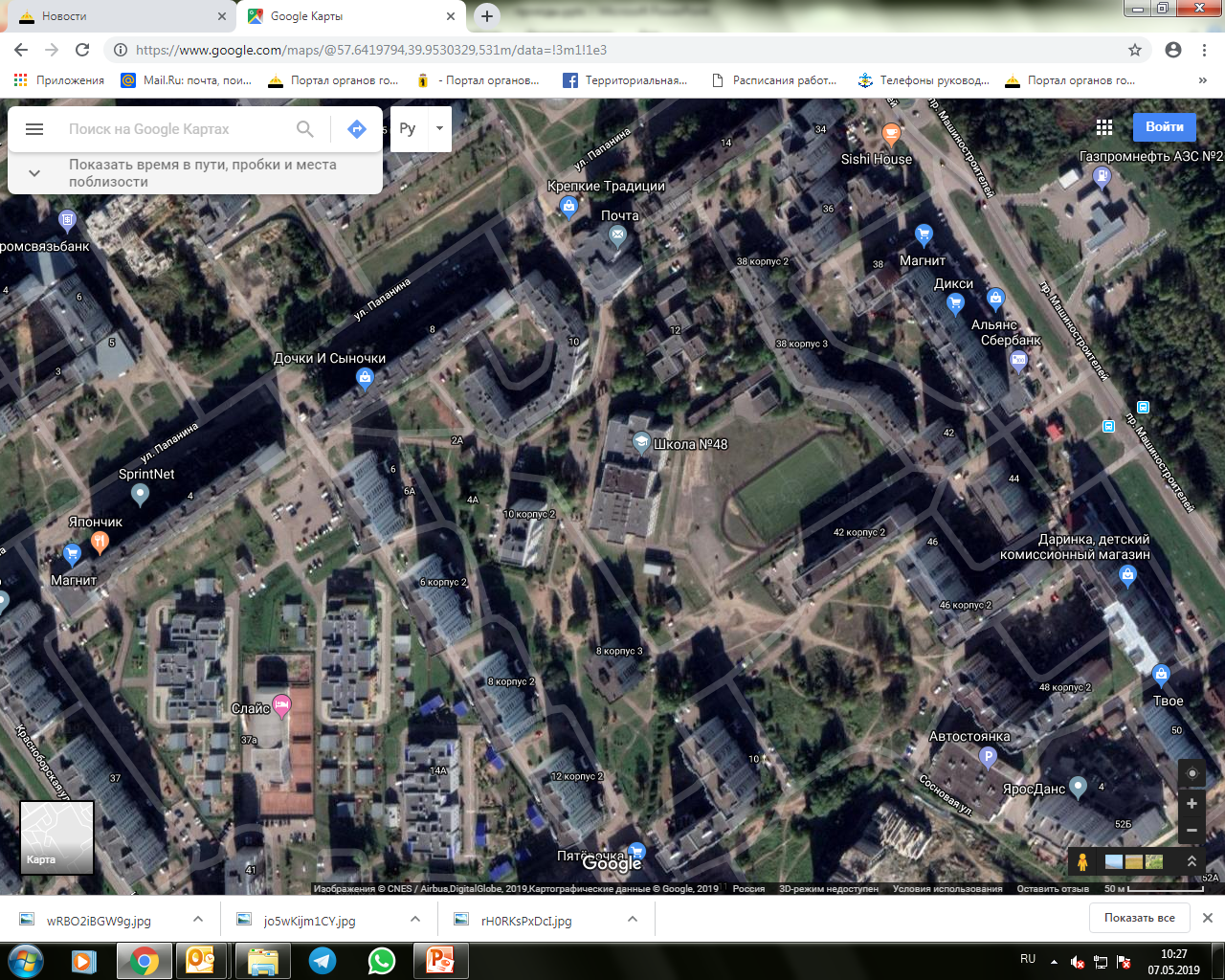 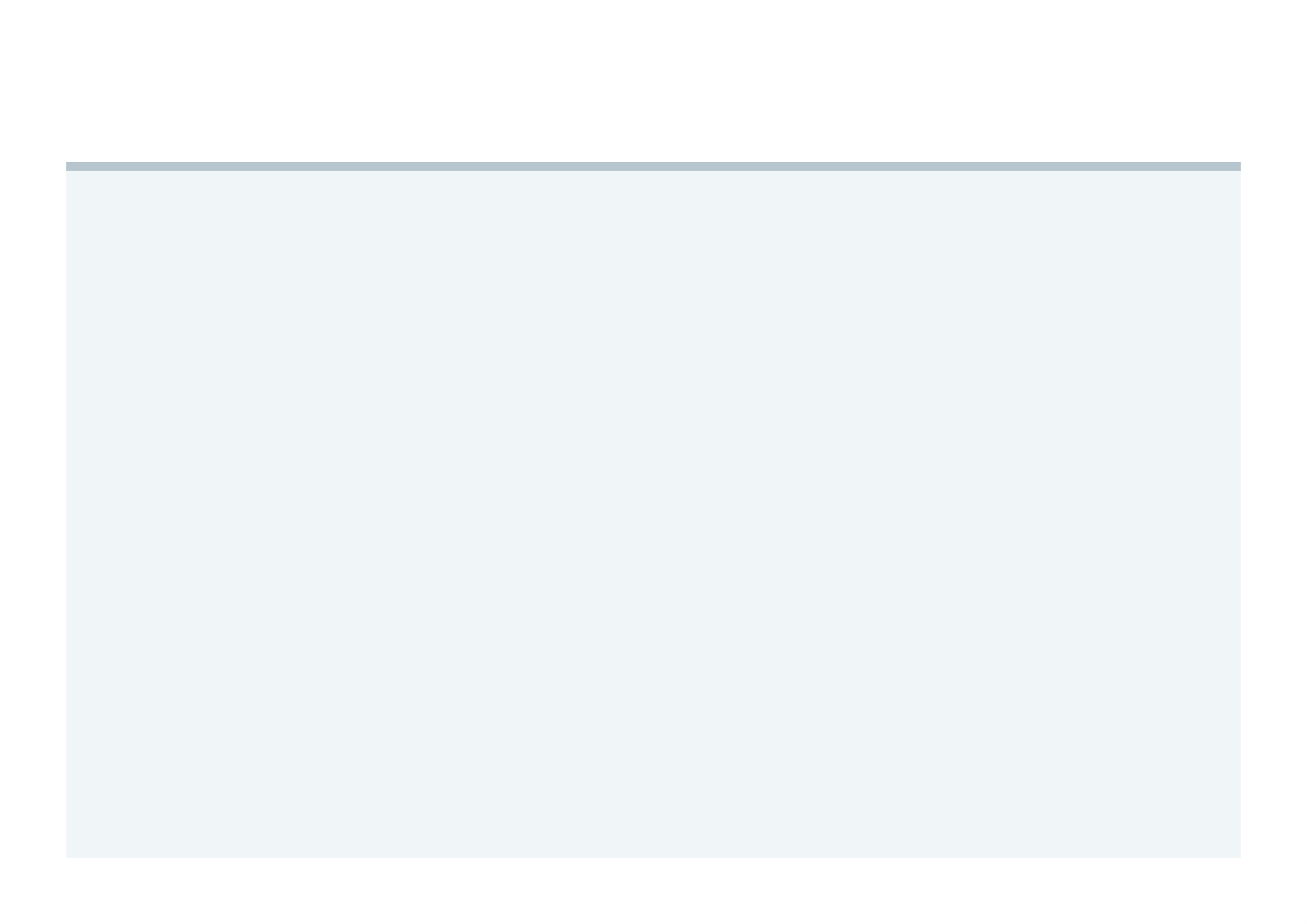 9
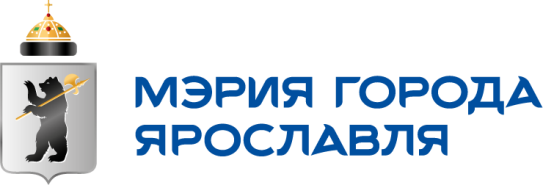 Территориальное общественное самоуправление
Заволжский  район
ул. Сабанеевская
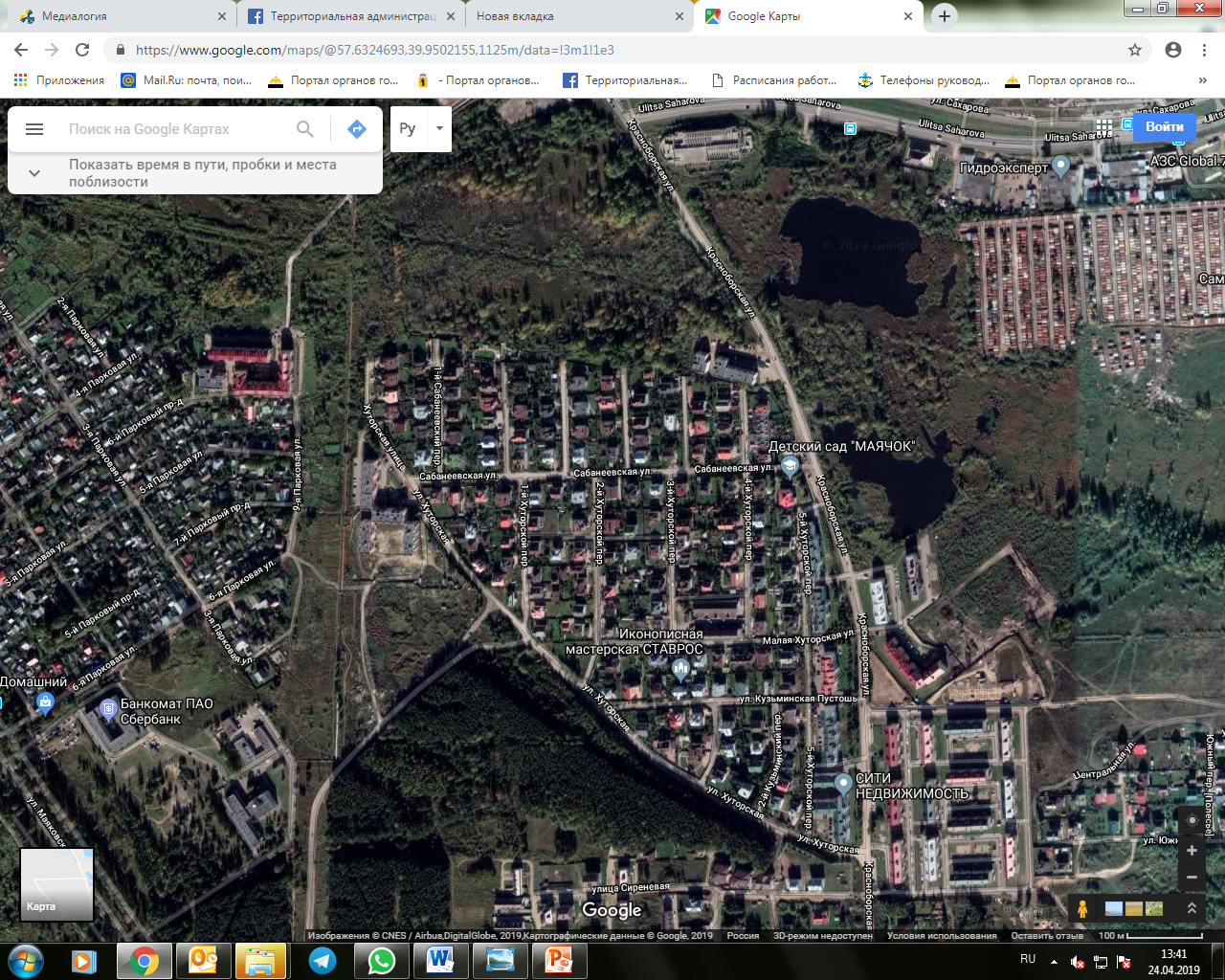 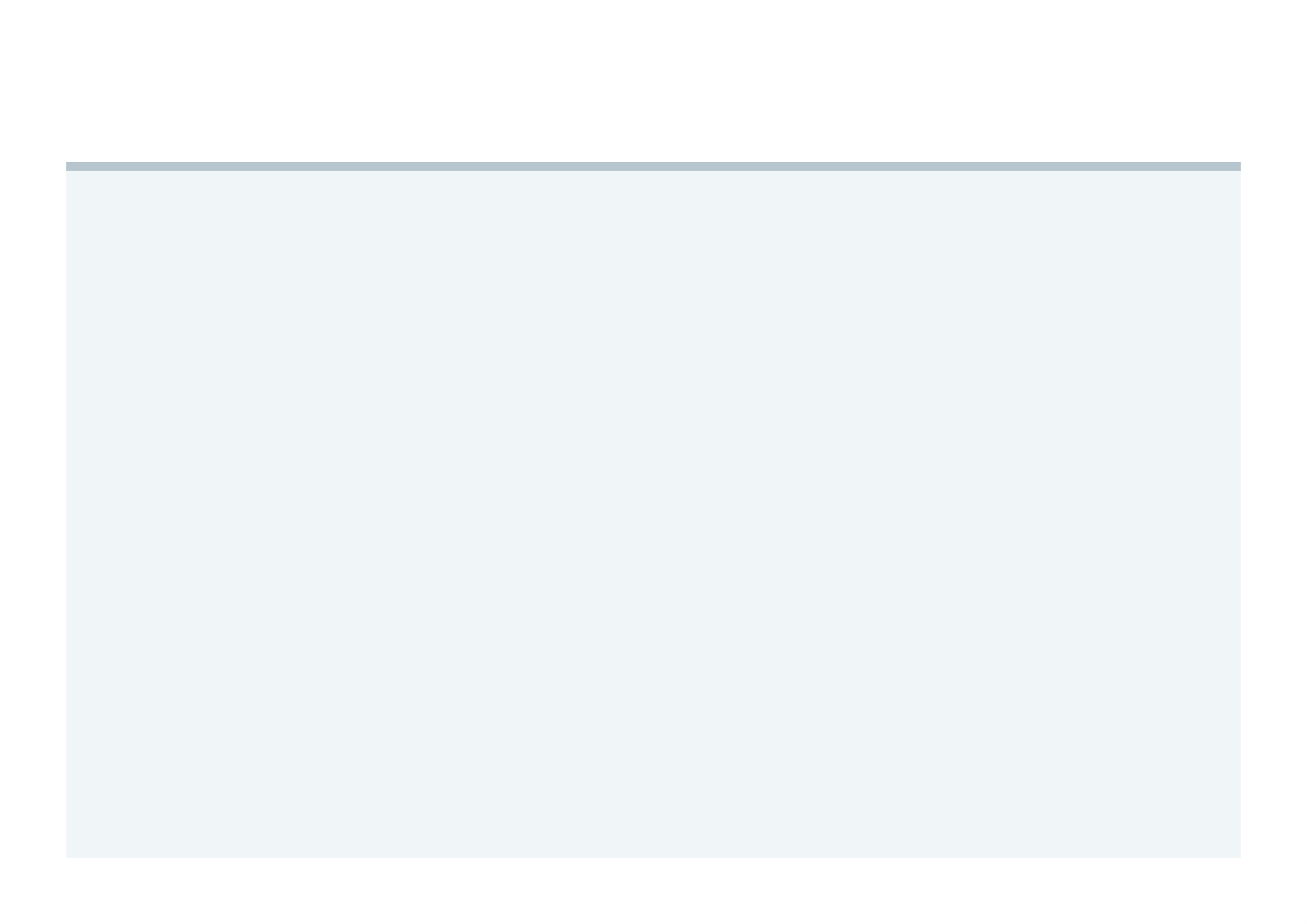 10
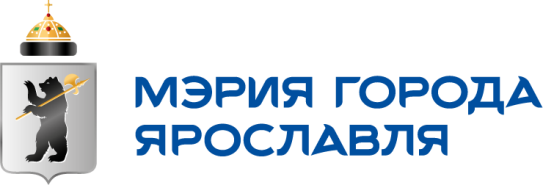 Территориальное общественное самоуправление
Заволжский  район
Проезд по ул. Маяковского (вдоль домов четной стороны)
от пр. Авиаторов до ул. 7-ой пер Маяковского
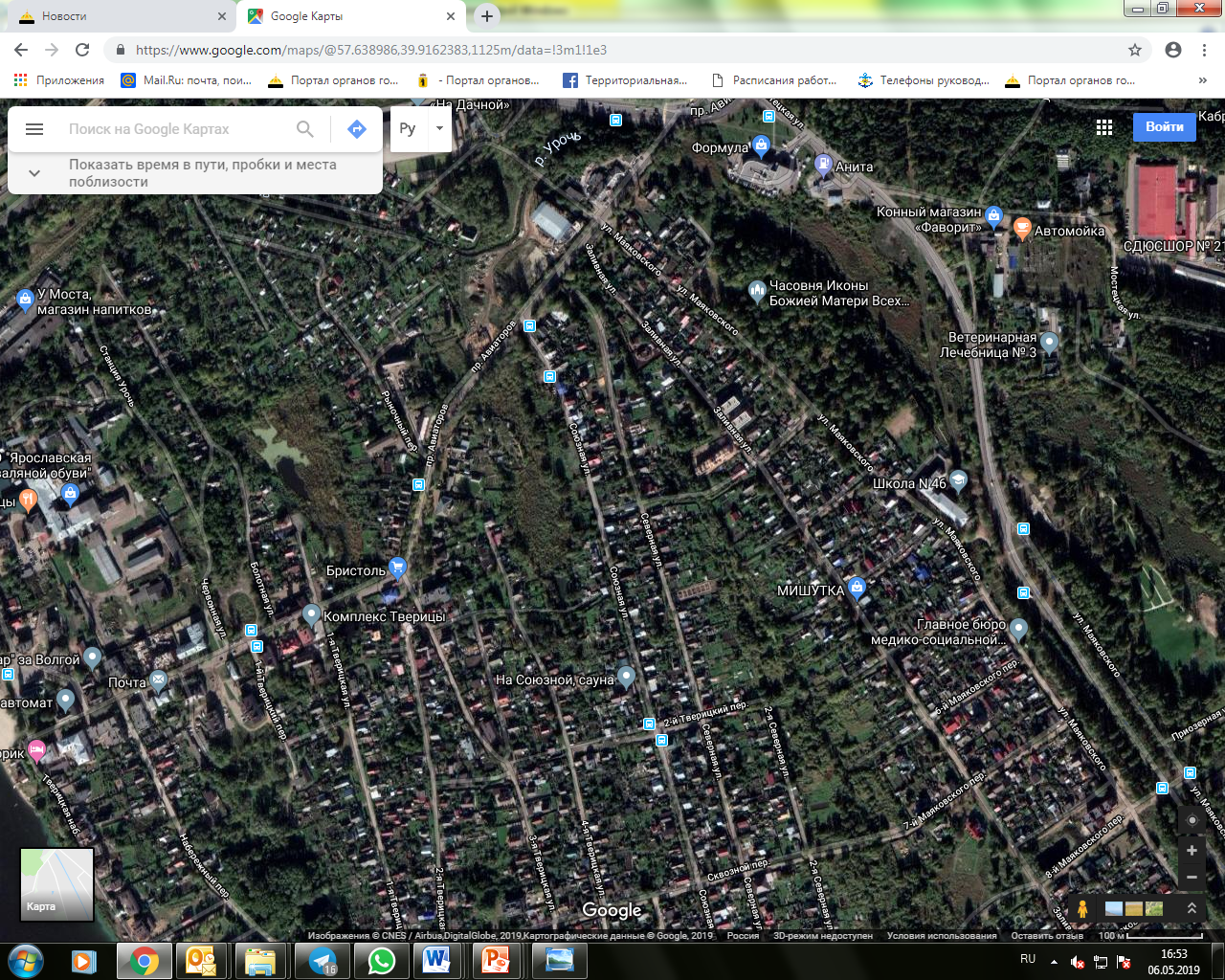